Велика 
Британія
Велика Британія на карті світу
Велика Британія  розташована біля північно-західного узбережжя Європи. Територія Сполученого Королівства включає острів Великобританію, частину острова Ірландія та численні невеликі острови. Північна Ірландія — єдина частина Сполученого Королівства, що має суходільний кордон з іншою суверенною країною — Республікою Ірландією. Всі інші кордони є водними: Сполучене Королівство оточено Атлантичним Океаном, Північним морем, протокою Ла-Манш та Ірландським морем.
Прапор Великої Британії
Герб
“ Візитна картка Великої Британії”
Столиця — Лондон.

Площа -  244100 км²;

Рельєф: острів відокремився від Європейського континенту близько 6 тис. років до н. е.;

Ландшафт перемінний, на півночі гористий, з Грампіанськими горами в Шотландії, Пеннинами на півночі Англії, Кембрійськими горами в Уельсі;
Річки: Темза, Северн і Спей;

       Глава держави Єлизавета ІІ (з 1952);
ВВП  -  На душу населення	$35 286
Глава уряду Девід Камерон (з 2010);

Політична система — ліберальна демократія;

Грошова одиниця — фунт стерлінгів.

Експорт: злакові, цукровий буряк, рапс, картопля, м'ясо й м'ясні продукти, птахи, молочні продукти, електронне й телекомунікаційне устаткування, наукові прилади, нафта й газ, нафтохімікати, фармацевтичні препарати, добрива, кіно й телевізійні програми, літаки;

Населення 57,121 млн (1990), 59,055 млн чоловік (2001): (81,5% англійці, 9,6% шотландці, 1,9% валлійці, 2,4% ірландці, 1,8% ольстерці); 
міське населення 89%
Мови: англійська, валлійська, гельська;
Адміністративний поділ
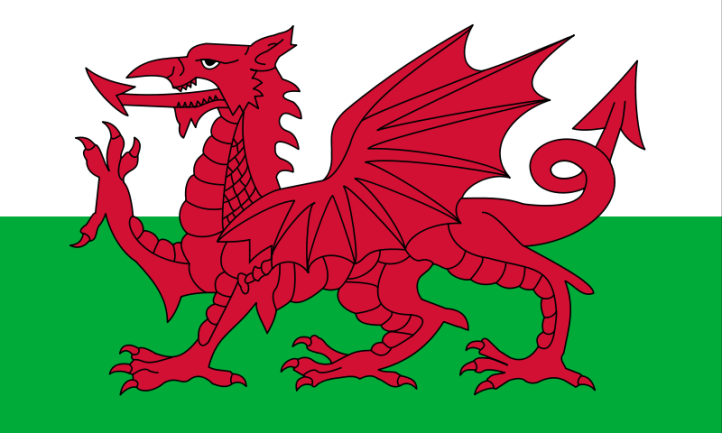 Англія -  адміністративний центр — Лондон;
Уельс, адміністративний центр — Кардіфф;
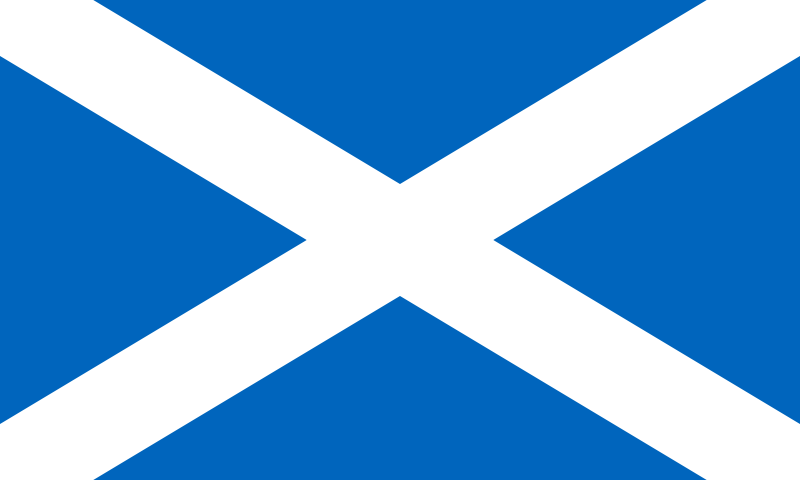 Шотландія , адміністративний центр — Едінбург;
Північна Ірландія, адміністративний центр — Белфаст.
Глава держави - королева Єлизавета II
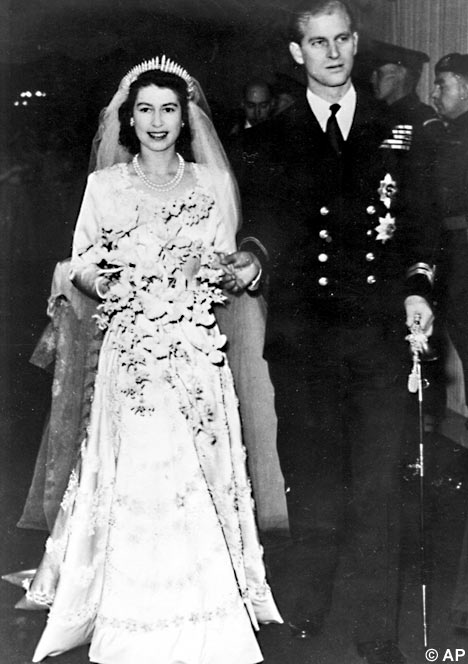 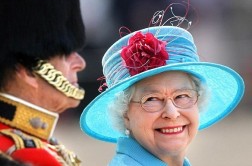 Річки Великої Британії
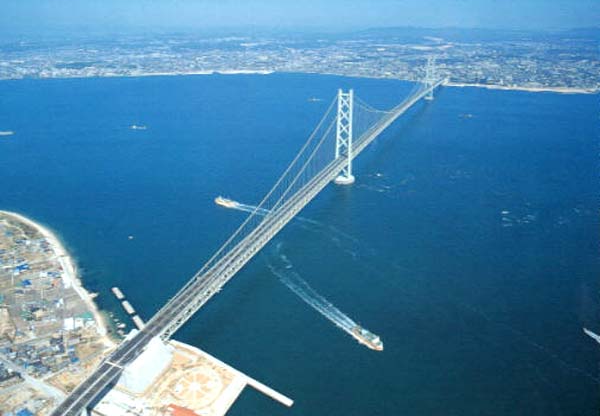 Северн
Спей
Темза
Промисловість Великої Британії
Гірничовидобувна
Машинобудування
Памятки Великої Британії
Букінгемський палац - офіційна лондонська резиденція британських монархів та пам'ятка Лондона. Розташований він у Вестмінстері.
Тауерський міст - візитна картка Лондона, його історія тісно пов'язана з перебуваючим поблизу Тауером.
Біг-Бен, голос Лондона, показує точний час з 1859 року. Будівництво годинної вежі висотою в 320 фунтів почалося в 1837 році при сходженні на престол королеви Вікторії.
Вестмінстерський палац - Будівля Парламенту Великої Британії
Колесо огляду «Лондонське Око»
  Висотою в 135 метрів і важить більше, ніж 250 двоярусних автобусів, Лондонське Око є найбільш видовищною пам'яткою, що з'явилася в місті за останній час. Зверху відкриваються приголомшливі види на основні значимі місця Лондона
Вестмінстерське Абатство -  Зі своїми однаковими квадратними вежами і розкішними арками це стародавнє англійське Вестмінстерське Абатство (Westminster Abbey) в готичному стилі є одним з найбільших прикладів церковної архітектури. Але для англійців воно є набагато більшим: це святилище нації, символ всього, за що боролися і борються британці
Видатні постаті
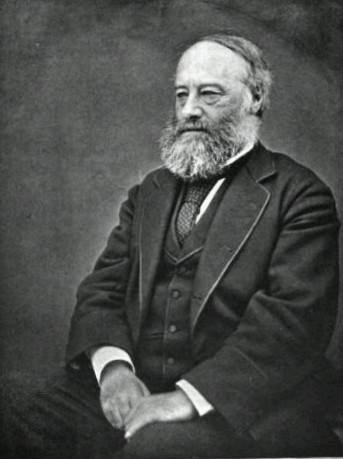 Вальтер Скотт
Джеймс Прескотт Джоуль
Шекспір
Запрошуємо Вас відвідати цю країну!!!